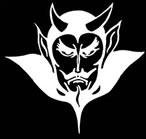 Devil  physicsThe  baddest  class  on  campusIB  Physics-2
Tsokos Lesson 3-2modeling a gas
Essential Idea:
The properties of ideal gases allow scientists to make predictions of the behavior of real gases.
Nature Of Science:
Collaboration: Scientists in the 19th century made valuable progress on the modern theories that form the basis of thermodynamics, making important links with other sciences, especially chemistry. The scientific method was in evidence with contrasting but complementary statements of some laws derived by different scientists. Empirical and theoretical thinking both have their place in science and this is evident in the comparison between the unattainable ideal gas and real gases.
Theory Of Knowledge:
When does modeling of “ideal” situations become “good enough” to count as knowledge?
Understandings:
Pressure 
Equation of state for an ideal gas 
Kinetic model of an ideal gas 
Mole, molar mass and the Avogadro constant 
Differences between real and ideal gases
Applications And Skills:
Solving problems using the equation of state for an ideal gas and gas laws 
Sketching and interpreting changes of state of an ideal gas on pressure– volume, pressure–temperature and volume–temperature diagrams 
Investigating at least one gas law experimentally
Guidance:
Students should be aware of the assumptions that underpin the molecular kinetic theory of ideal gases 
Gas laws are limited to constant volume, constant temperature, constant pressure and the ideal gas law 
Students should understand that a real gas approximates to an ideal gas at conditions of low pressure, moderate temperature and low density
Data Booklet Reference:
Utilization:
Transport of gases in liquid form or at high pressures/densities is common practice across the globe. Behaviour of real gases under extreme conditions needs to be carefully considered in these situations. 
Consideration of thermodynamic processes is essential to many areas of chemistry (see Chemistry sub-topic 1.3) 
Respiration processes (see Biology sub-topic D.6)
Aims:
Aim 3: this is a good topic to make comparisons between empirical and theoretical thinking in science 
Aim 6: experiments could include (but are not limited to): verification of gas laws; calculation of the Avogadro constant; virtual investigation of gas law parameters not possible within a school laboratory setting
Video – Developing the Gas Laws
Avogadro (avocado) Constant
“One mole of a substance contains the same number of molecules as in 12 grams of carbon-12.”



“One mole of any substance is that quantity of the substance whose mass in grams is equal to the substance’s molar mass, µ.”
Avogadro (avocado) Constant
The number of moles of a substance, n, is equal to the number of molecules in the substance, N, divided by the Avocado constant, NA
Avogadro (avocado) Constant
The mass in grams, m , is equal to the number of moles, n, times the molar mass, µ.
Avogadro (avocado) Constant
The mass in grams, m , is equal to the number of moles, n, times the molar mass, µ.
Avogadro (avocado) Constant
How many moles and atoms are there in 10 grams of plutonium (µ = 244)?
Avogadro (avocado,acevedo) Constant
How many moles and atoms are there in 10 grams of plutonium (µ = 244)?
Moles of Gases
Convenient to use moles (not the furry kind)
Avogadro's Avocado number



Atomic Mass = Molar Mass = grams/mol
Moles of Gases
The number of moles can be found by dividing the number of molecules, N,  by the Avogadro's Avocado number

Also found by dividing the mass of the gas in grams by the Atomic / Molar Mass
Kinetic Theory of Gases
Explained through a simple mechanical model
Several basic assumptions must be made
Kinetic Theory of Gases
Basic Assumptions:
Gas consists of a large number of molecules
Molecules move with a range of speeds
Volume of individual molecules is negligible compared to volume of the container
Collisions between the molecules and between molecules and the container are elastic
Molecules exert no forces on each other or on the container except when in contact (i.e., no intermolecular forces)
Kinetic Theory of Gases
Basic Assumptions:
Duration of collisions (impulse) is small compared to time between collisions
Molecules follow the laws of Newtonian mechanics
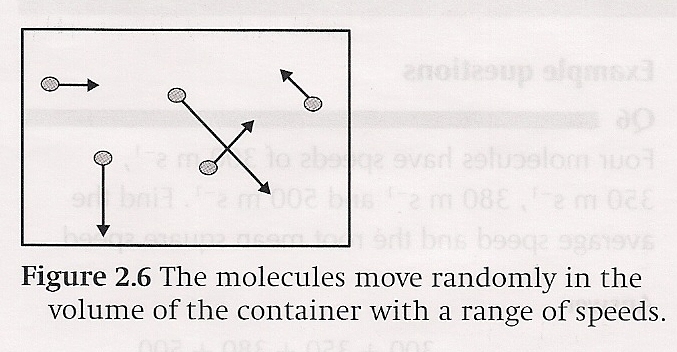 Kinetic Theory of Gases
Basic Assumptions:
That’s why they call it an ‘Ideal’ Gas
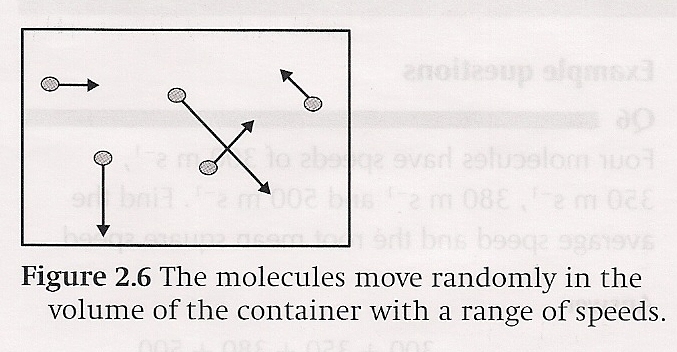 Kinetic Theory of Gases
Boltzmann Equation:




The v2 term is the average of the squares of the speeds of the molecules of the gas
This is called the root mean square (rms) speed
Not the average speed, but close enough that the terms are used interchangeably
Kinetic Theory of Gases
Boltzmann Equation:




k is the Bolzmann constant and is equal to                    1.38 x 10-23 J/K
It is a ratio of the gas constant R to the Avogadro (avocado) number
Note that temperature in this equation must be in Kelvin
Kinetic Theory of Gases
Boltzmann Equation:




k is the Bolzmann constant and is equal to                    1.38 x 10-23 J/K
It is a ratio of the gas constant R to the Avogadro (avocado) number
Note that temperature in this equation must be in Kelvin
Kinetic Theory of Gases
Boltzmann Equation:




The importance of this equation is that it shows how absolute temperature is directly proportional to the average kinetic energy of the molecules of a gas
Molecular Explanation of Pressure
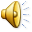 Pressure in a gas is a result of collisions of the molecules with the walls of the container
Each collision results in a momentum change in the molecule
The wall must exert a force on the molecule to effect this change in momentum
Newton’s third law says that the molecule must then exert an equal and opposite force on the wall of the container
Molecular Explanation of Pressure
Pressure then is the total force created by all colliding molecules divided by the surface area of the container
Pressure results from collisions of molecules with the container, NOT from collisions with each other
Elastic collisions between molecules result in individual changes in velocity and energy, but momentum and kinetic energy are conserved
Molecular Explanation of Pressure
The two factors that affect pressure are speed of the molecules and frequency of the collisions

When the gas is heated, speed increases and collision frequency increases as a result
When gas is heated isothermally, speed stays the same but collision frequency increases due to less separation distance
Molecular Explanation of Pressure
The two factors that affect pressure are speed of the molecules and frequency of the collisions

So what do you think will 
happen if a gas is compressed
 rapidly with a piston?
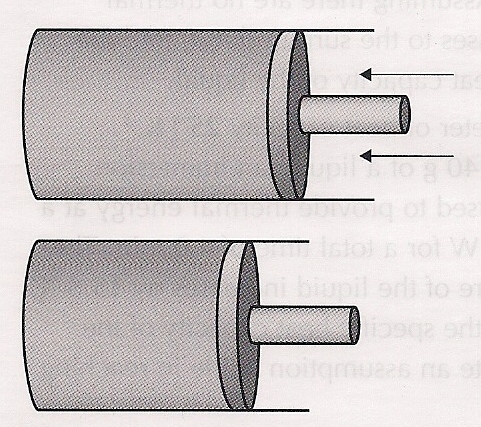 Molecular Explanation of Pressure
The two factors that affect pressure are speed of the molecules and frequency of the collisions

What if a gas is compressed
 extremely slowly with the 
 piston?
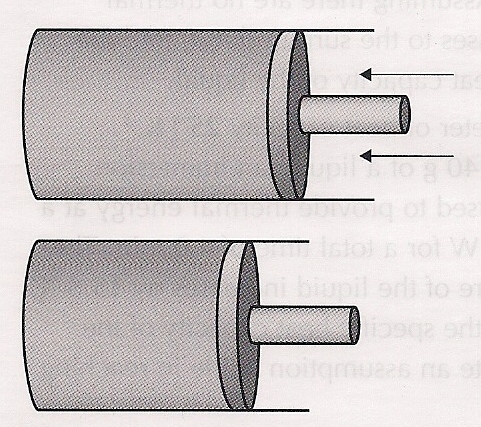 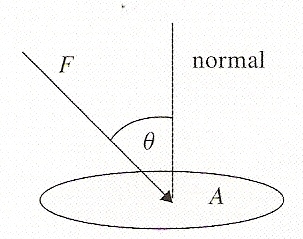 Pressure
Force per unit area
Only the force normal to the area
Unit is the Pascal (Pa) or Nm-2
Atmospheric pressure is 1.013 x 105 Pa
Boyle-Mariotte Law
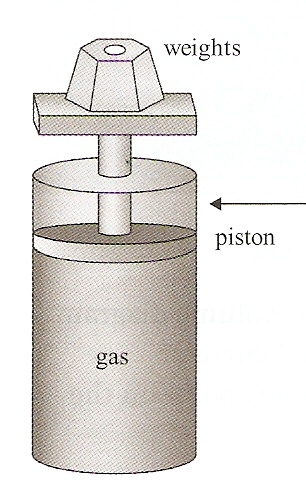 At constant temperature and with a constant quantity of gas, pressure is inversely proportional to volume



The graph of pressure versus volume is a hyperbola, aka an isothermal curve
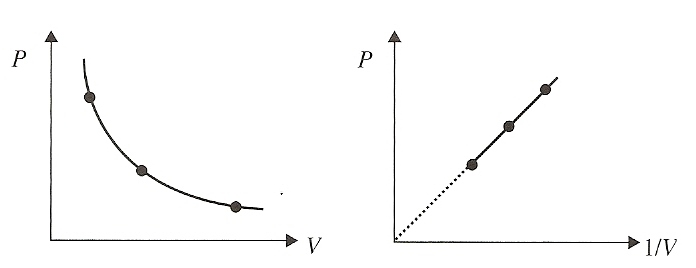 Volume-Temperature Law
When the temperature is expressed in Kelvin and pressure is kept constant, volume and temperature are proportional to each other
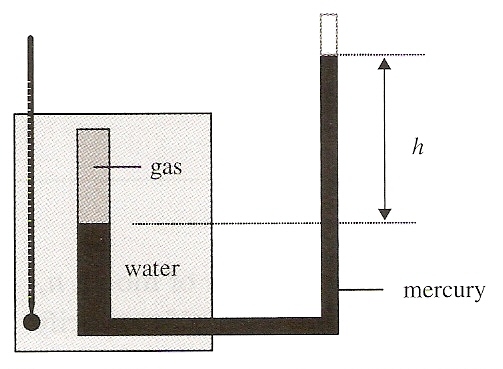 Volume-Temperature Law
When the temperature is expressed in Kelvin and pressure is kept constant, volume and temperature are proportional to each other
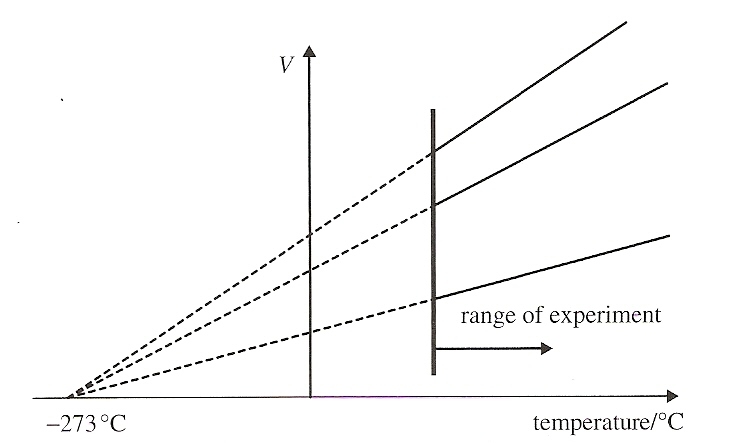 Graph of different quantities of the same gas or same gas at different pressures
Pressure-Temperature Law
When the temperature is expressed in Kelvin and volume is kept constant, pressure and temperature are proportional to each other
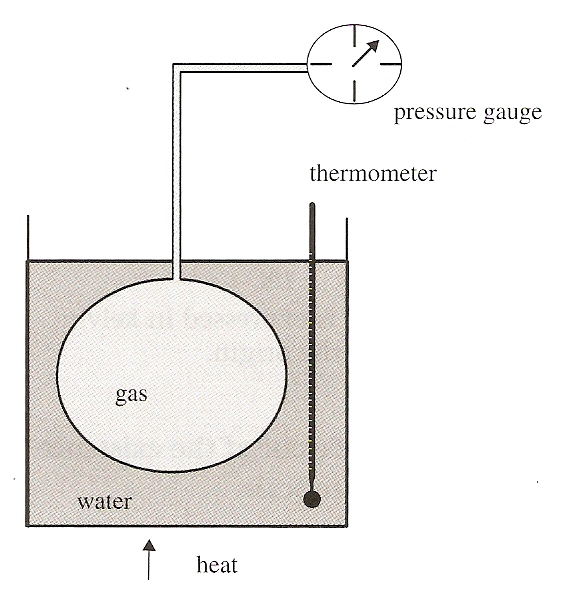 Pressure-Temperature Law
When the temperature is expressed in Kelvin and volume is kept constant, pressure and temperature are proportional to each other
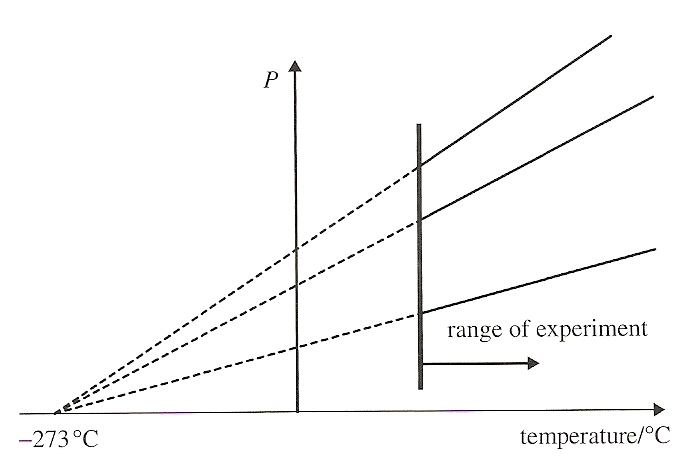 Equation of State
Ideal Gas Law
An ideal gas will obey this law at all temperatures, pressures and volumes.
Real gases obey this law only for a certain range of temperatures, pressures and volumes.
Understandings:
Pressure 
Equation of state for an ideal gas 
Kinetic model of an ideal gas 
Mole, molar mass and the Avogadro constant 
Differences between real and ideal gases
Applications And Skills:
Solving problems using the equation of state for an ideal gas and gas laws 
Sketching and interpreting changes of state of an ideal gas on pressure– volume, pressure–temperature and volume–temperature diagrams 
Investigating at least one gas law experimentally
Data Booklet Reference:
Utilization:
Transport of gases in liquid form or at high pressures/densities is common practice across the globe. Behaviour of real gases under extreme conditions needs to be carefully considered in these situations. 
Consideration of thermodynamic processes is essential to many areas of chemistry (see Chemistry sub-topic 1.3) 
Respiration processes (see Biology sub-topic D.6)
Aims:
Aim 3: this is a good topic to make comparisons between empirical and theoretical thinking in science 
Aim 6: experiments could include (but are not limited to): verification of gas laws; calculation of the Avogadro constant; virtual investigation of gas law parameters not possible within a school laboratory setting
Essential Idea:
The properties of ideal gases allow scientists to make predictions of the behavior of real gases.
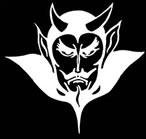 Questions
Homework
#13-32
Stopped here 1/13/15